Measurement of electric charge in gas dispersed particles using Particle Tracking Velocimetry
Miguel Ángel Sánchez Quintanilla
Javier Pérez Vaquero
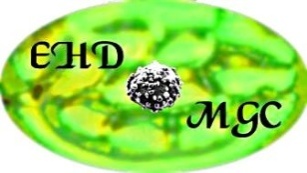 Grupo de Electrohidrodinámica y Medios Granulares Cohesivos.
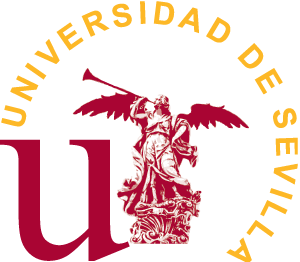 Departamento de Electrónica y Electromagnetismo, Facultad de Física, Universidad de Sevilla
Motivation
Capilary forces.
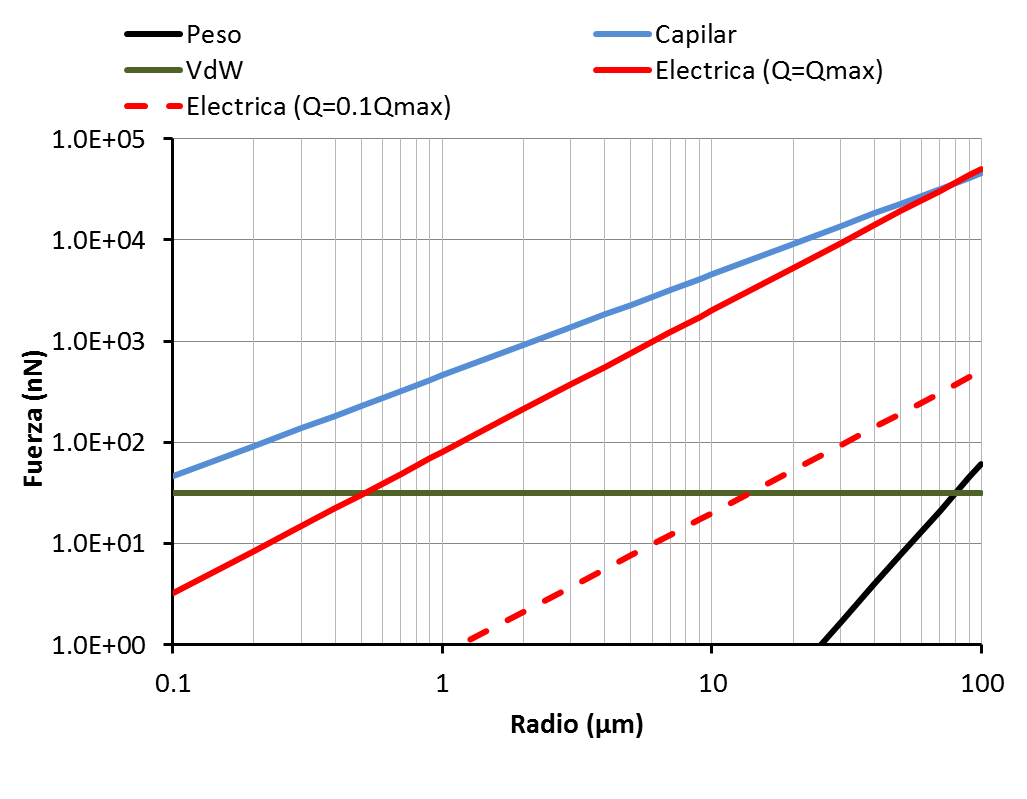 Electric force.
vdW forces
Weight.
Experimental set-up
Venturi dispersion unit
Compressed air
Material feeding
End of steel tube tribocharger
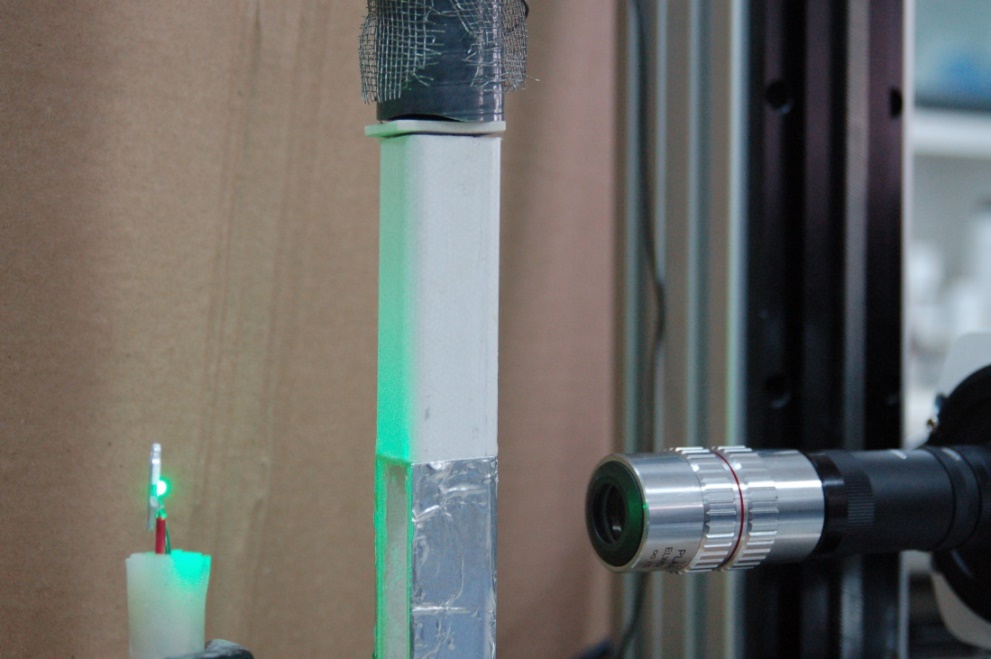 Fiberglass extension with glass window
High- intensity led
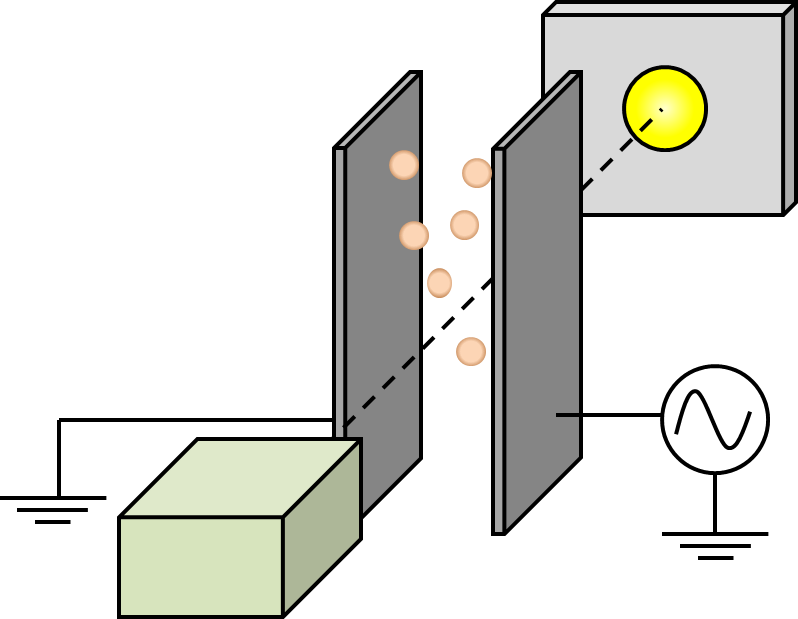 LED
A
High voltage (AC)
High speed camera and magnifying optics
High speed camera
Detection algorithm
Background removal
Subtraction of average of all frames
Image segmentation by thresholding
Removes particles out of focus.
Particle identification
Own code based in nearest neighbours.
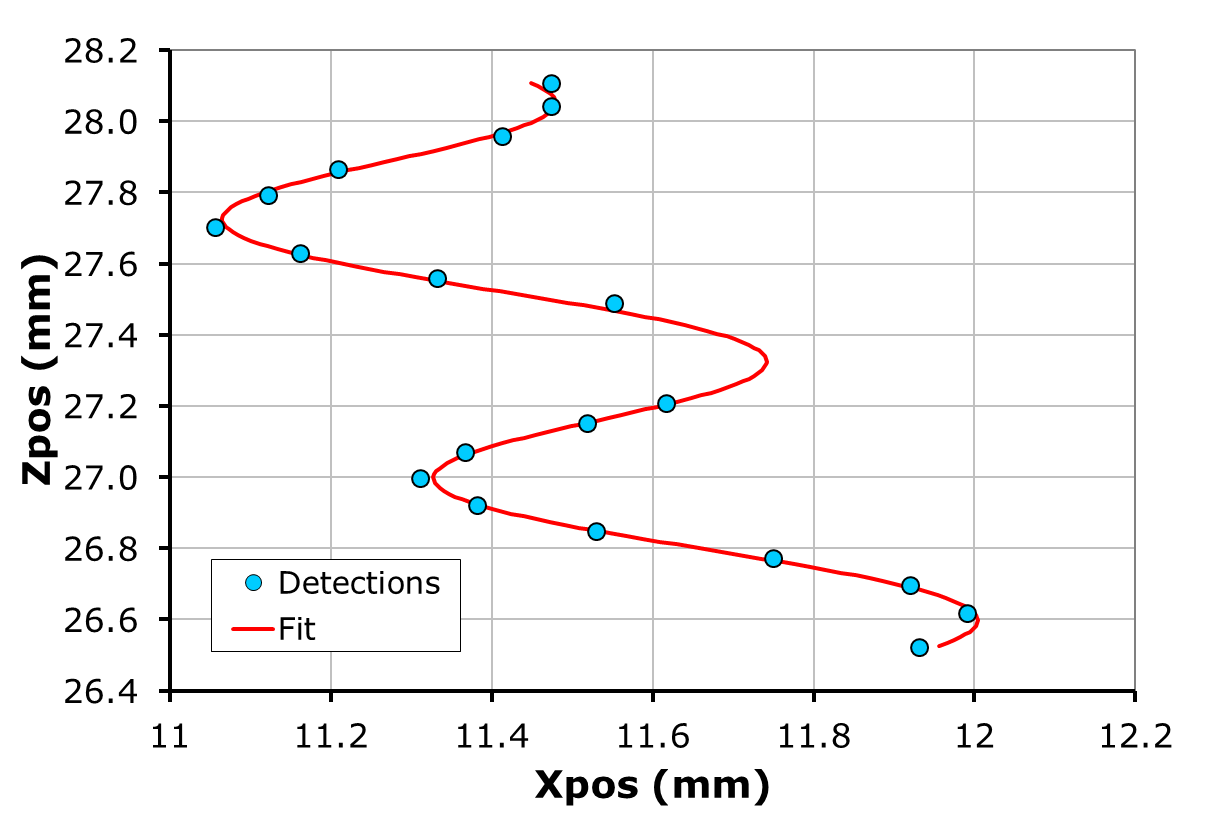 fr20
fr19
fr16
fr18
fr15
fr17
fr12
fr14
fr13
Trajectory linkage
ImageJ tracking tool by Sbalzarini & KoumoutSakos
fr7
fr9
fr8
fr6
fr5
fr2
fr4
fr3
fr1
fr0
Except 5-50 µm glass beads (example, the largest sample tested), other samples appear agglomerated in the images.
Forces acting on a particle /agglomerate
Drag force opposing falling motion
Drag force opposing oscillatory motion
Force due to the electric field
Weight
From Landau & Lifschizt, course of theoretical physics, vol 6, Fluid mechanics.
Is the width of the vorticity layer due to the oscillatory motion
Equations and range of validity
For the vertical motion:
Valid if
For the horizontal  motion:
Valid in each of these two cases:
Case 1:
Case 2:
and
Where xo is the amplitude of oscillation
and
Materials
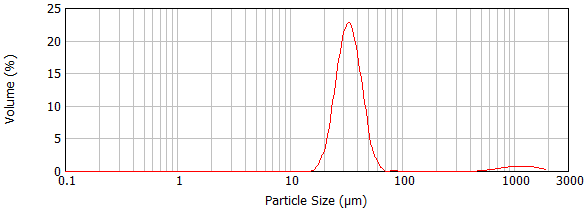 
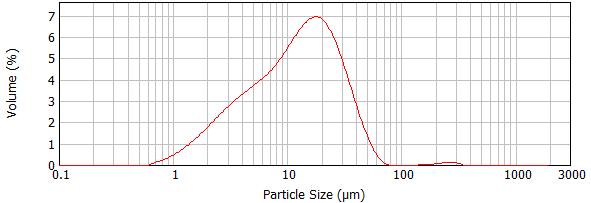 Resolution limit
Resolution limit
Resolution limit
Resolution limit
Resolution limit

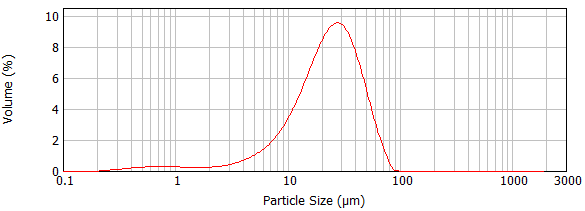 
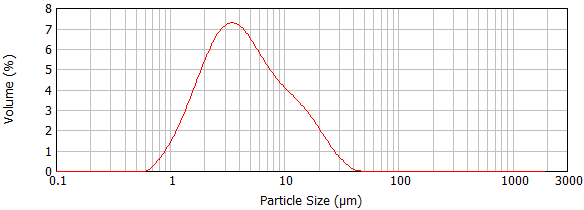 
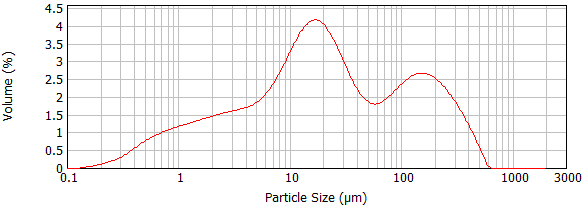 
Measured in Mastersizer 2000. Gas: air. Dispersion pressure 1 bar.
Relevant solutions
For the vertical motion:
Velocity relaxation time:
Terminal velocity:
For the horizontal  motion:
Velocity relaxation time:
Steady state phase lag with the electric field
Steady-state amplitude of oscillation
An estimation of xo is needed to calculate the Reynolds number Rex. For that we need to know the typical charge per particle q.
Average charge per particle.
We assume the charge to mass ratio of a particle q/m is the same as that of the whole sample Q/M
Compressed air
Venturi dispersion unit
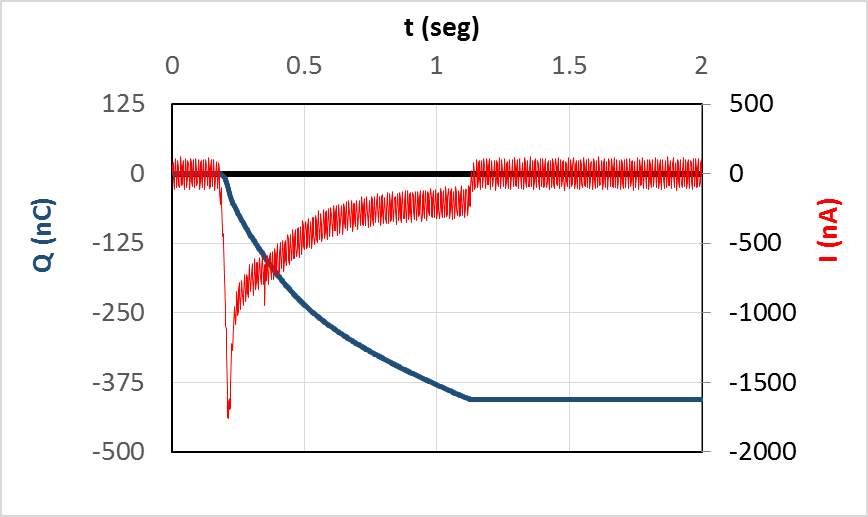 Material feeding
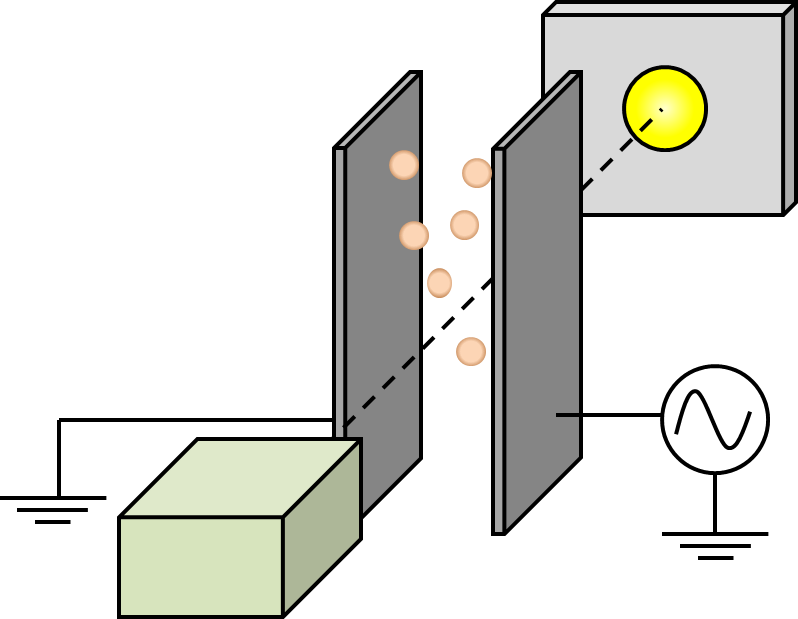 A
The largest uncertainty comes from the value of the dispersed mass M.
We use the value of the surface-volume mean diameter for R.
Average charge per particle vs. particle surface-mean diameter
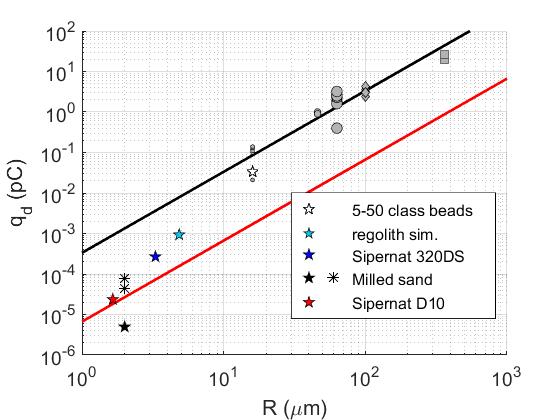 Experiments with continuous flow
Ec=30 kV/cm
(qd in pC, R in µm)
(qd in pC, R in µm)
PTV experiments (pulsed flow)
Check on validity for the surface volume mean diameter.
Reynolds number
Typical times to achieve steady state.
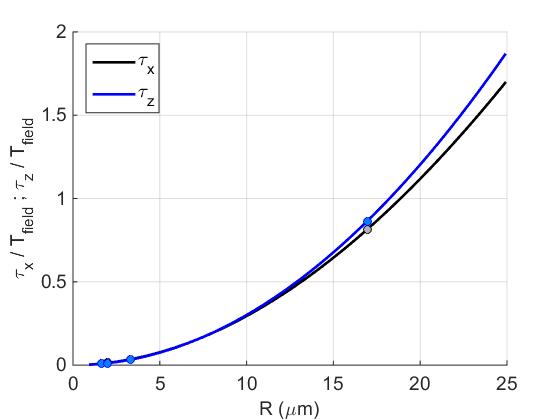 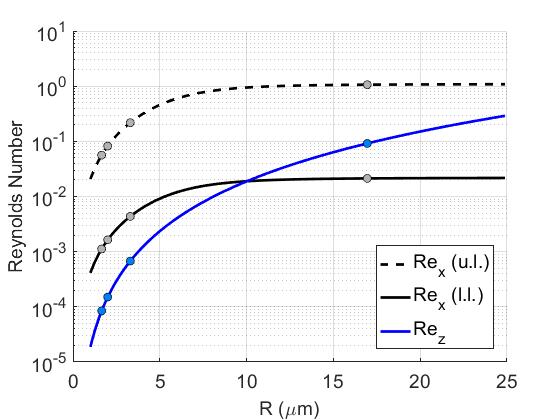 Using the surface-volume mean diameter both conditions are met.
Plots for p=2.5 g/cm3 Eo=3.4 kV/cm
Relevant solutions
Amplitude of oscillation
Phase lag with the field
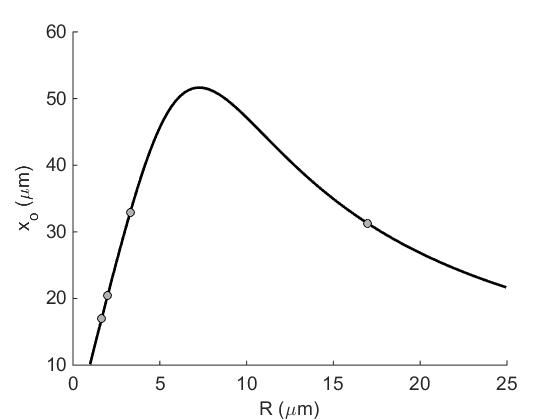 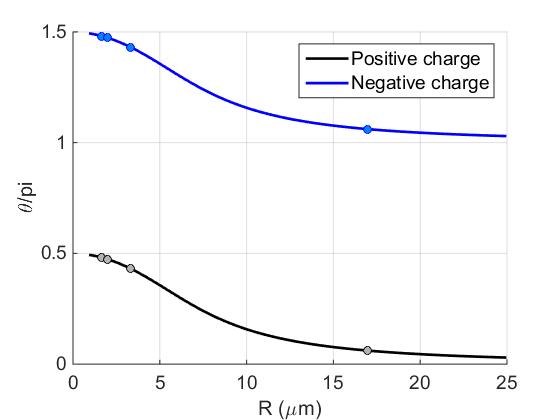 Markers represent values for surface-mean diameter. Experiment yield  a distribution of values.
Plots for p=2.5 g/cm3 Eo=3.4 kV/cm
Size determination from images
To evaluate the electric charge of each particle we need to know its radius R. Two options are possible:
Circular equivalent diameter.
Calculated from the number of pixels Np of each particle in the image.
xp = 7.4 µm/pixel is the resolution of our images
Aerodynamic diameter.
Terminal velocity assuming Stokes drag:
Calculated from the vertical velocity vz of the particle.
Sizing glass beads 5-50 µm
Vertical velocity vs. Circular equivalent diameter.
Size distributions
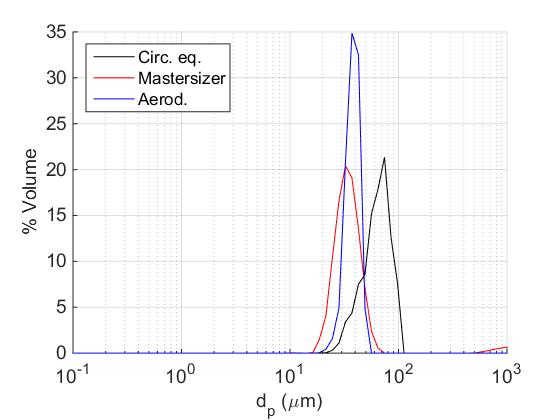 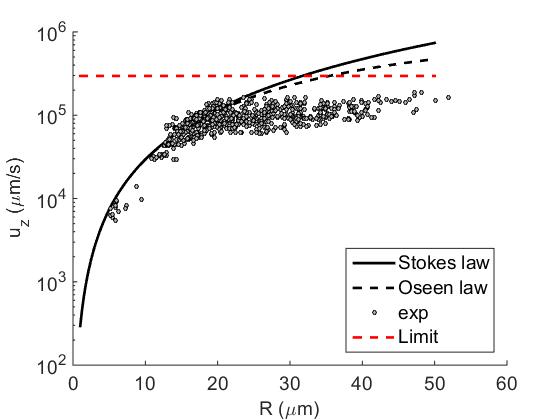 No. of particles analyzed: 708 (goodness of fit r2>0.6)
Sizing Regolith simulant
Vertical velocity vs. Circular equivalent diameter.
Size distributions
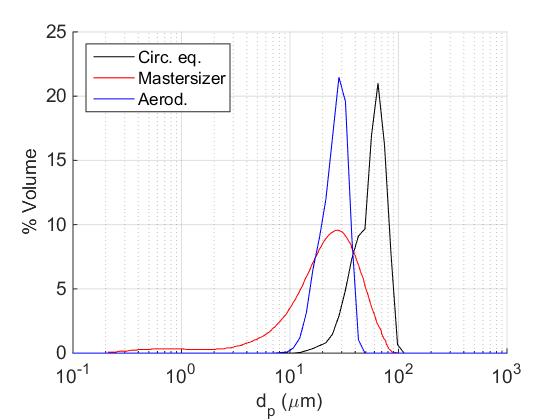 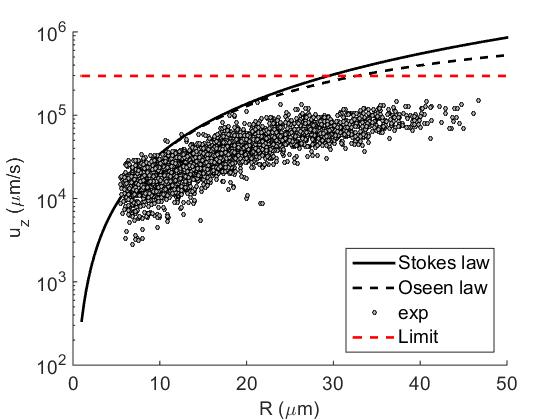 No. of particles analyzed: --- (goodness of fit r2>0.6)
Sizing milled sand
Vertical velocity vs. Circular equivalent diameter.
Size distributions
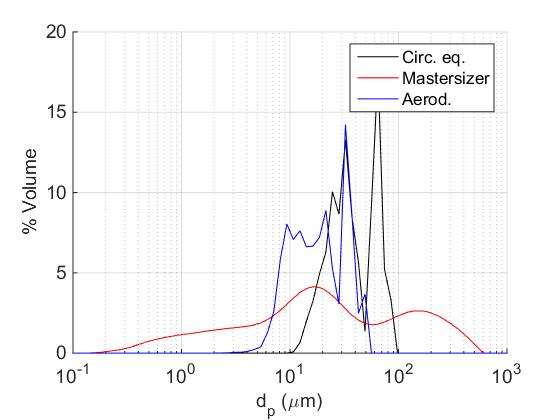 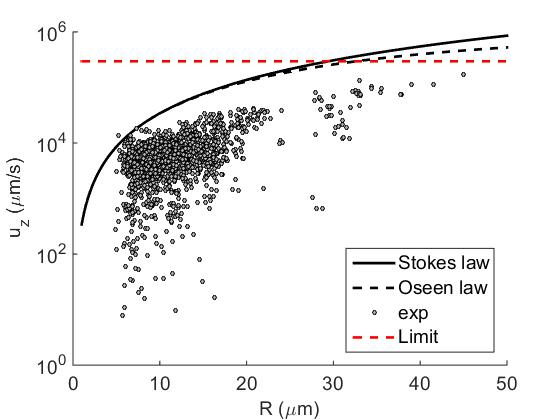 No. of particles analyzed: 2009 (goodness of fit r2>0.6)
Sizing sipernat 320 DS
Vertical velocity vs. Circular equivalent diameter.
Size distributions
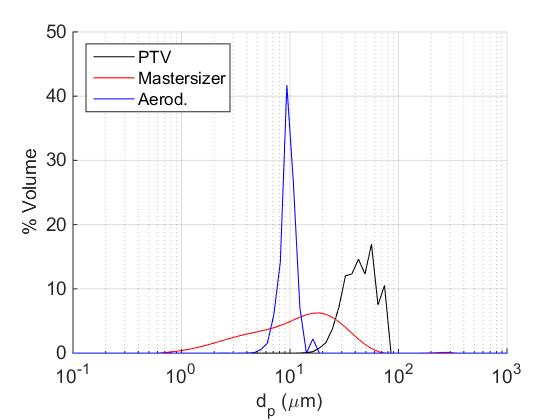 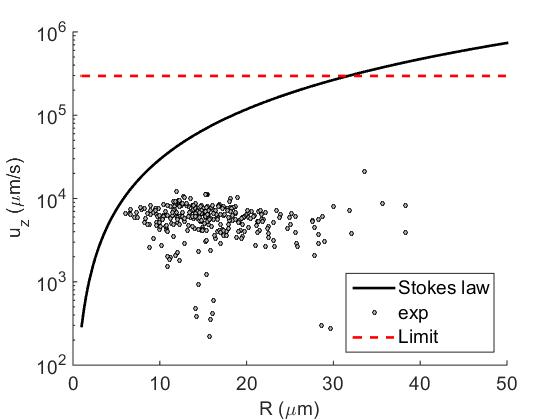 No. of particles analized: 305 (goodness of fit r2>0.6)
Sizing sipernat D10
Vertical velocity vs. Circular equivalent diameter.
Size distributions
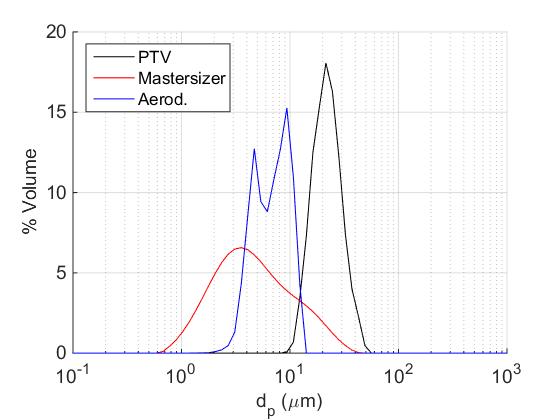 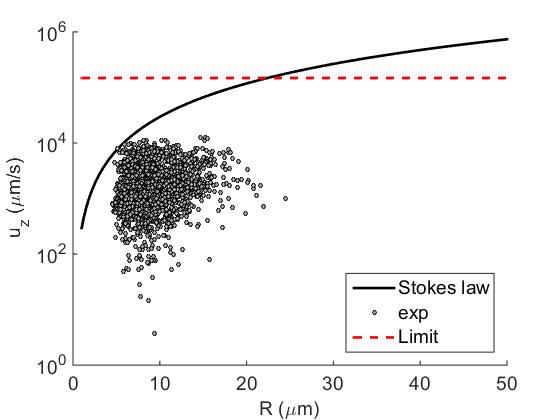 No. of particles analyzed: 3616 (goodness of fit r2>0.9)
Election of the sizing procedure
For all samples, specially the ones with smaller particle size, the circular equivalent diameter measured from the images tends to overestimate the size of the particles.
PSD of the circular equivalent diameter appear shifted to larger sizes compared from PSD from Mastersizer and aerodynamic diameter.
The measured vertical velocity of the particles is always smaller than the value expected from their circular equivalent diameter.
For these reasons we use the aerodynamic radius to substitute in the calculations.
Glass beads 5-50 µm
Amplitude of oscillation
Phase with respect to the field
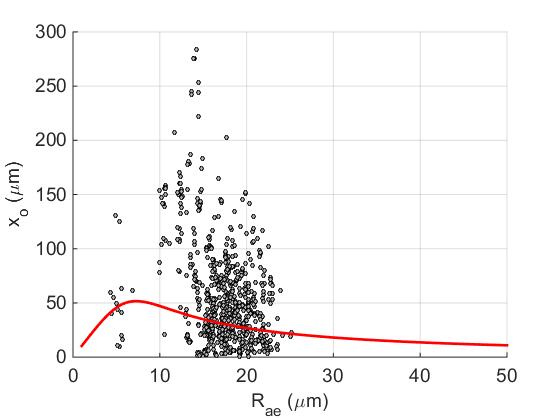 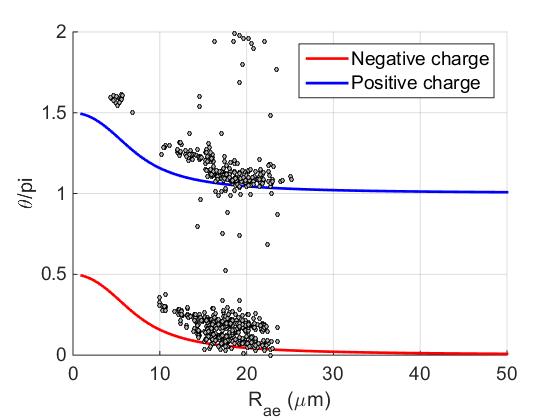 No. of particles analyzed: 708 (goodness of fit r2>0.6)
Regolith simulant
Amplitude of oscillation
Phase with respect to the field
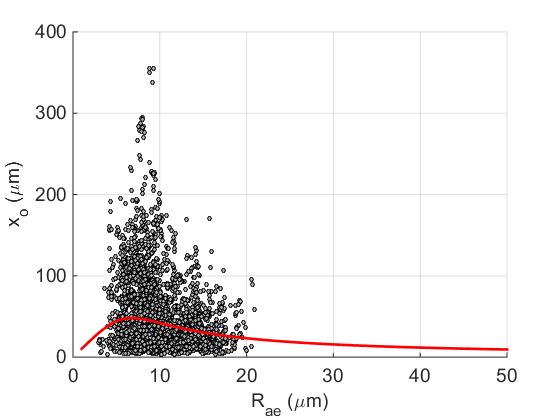 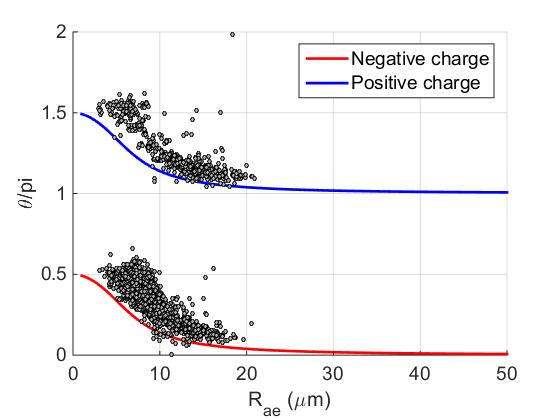 No. of particles analyzed: --- (goodness of fit r2>0.6)
Milled sand
Amplitude of oscillation
Phase with respect to the field
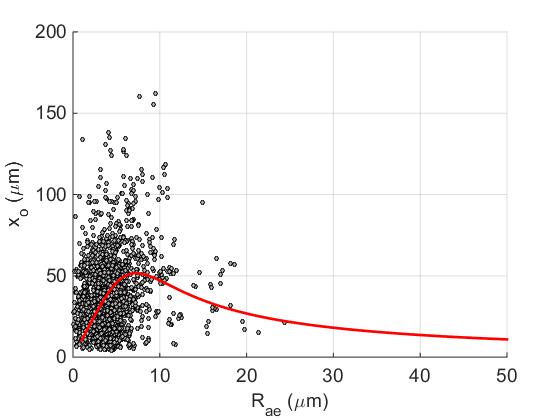 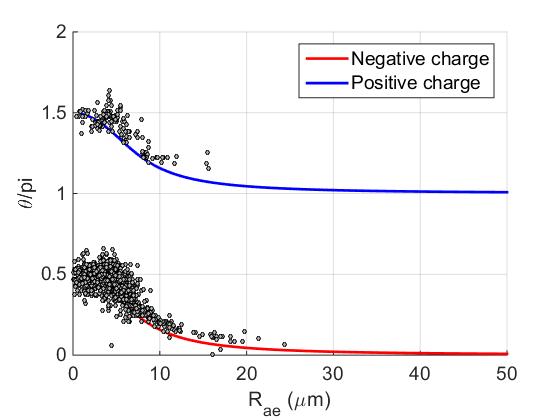 No. of particles analyzed: 2009 (goodness of fit r2>0.6)
Sipernat 320DS
Amplitude of oscillation
Phase with respect to the field
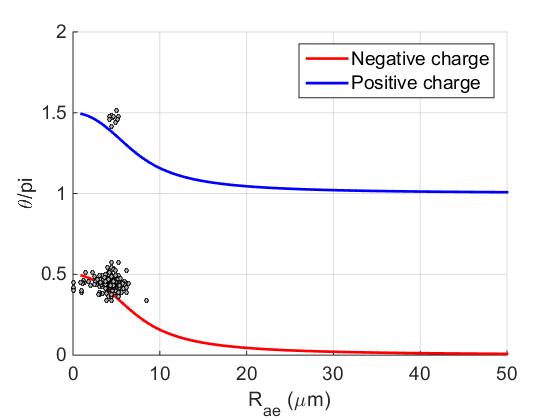 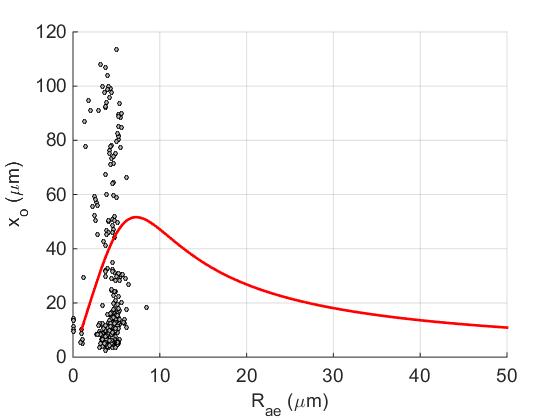 No. of particles analized: 305 (goodness of fit r2>0.6)
Sipernat D10
Amplitude of oscillation
Phase with respect to the field
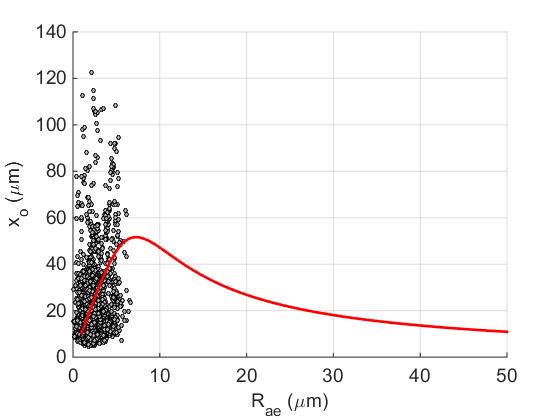 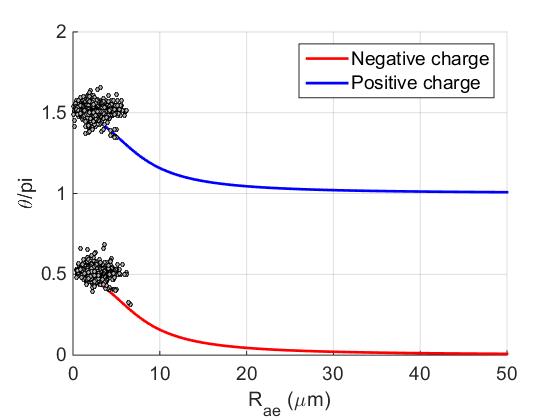 No. of particles analyzed: 3616 (goodness of fit r2>0.9)
Charge distributions
All materials show a charge distribution spanning of both polarities
Regolith simulant
5-50 glass beads
Milled sand
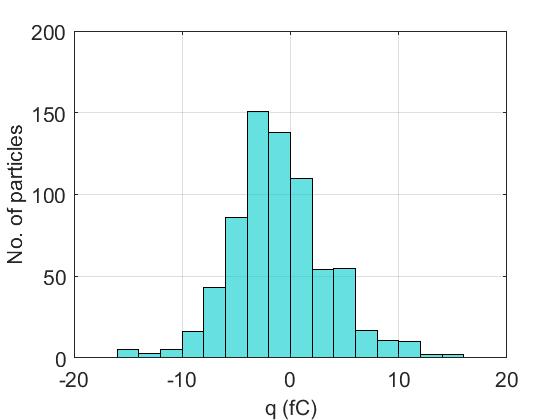 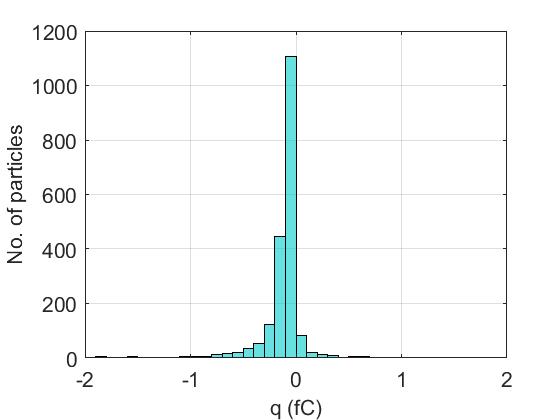 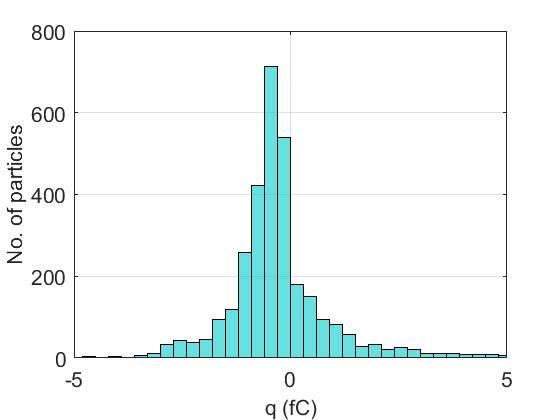 Sipernat D10 (hydrophobic)
Sipernat 320DS (hydrophylic)
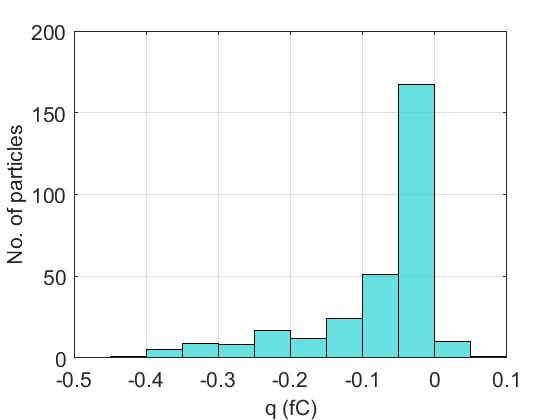 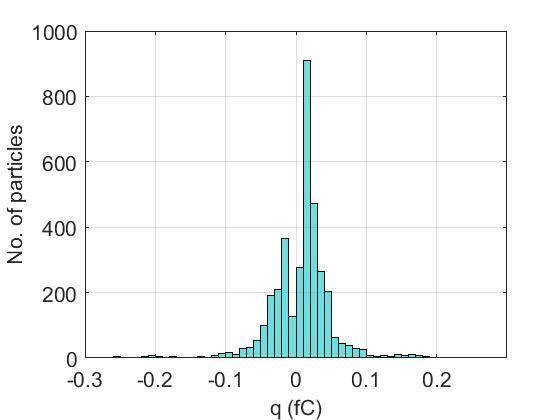 Overall charge distribution
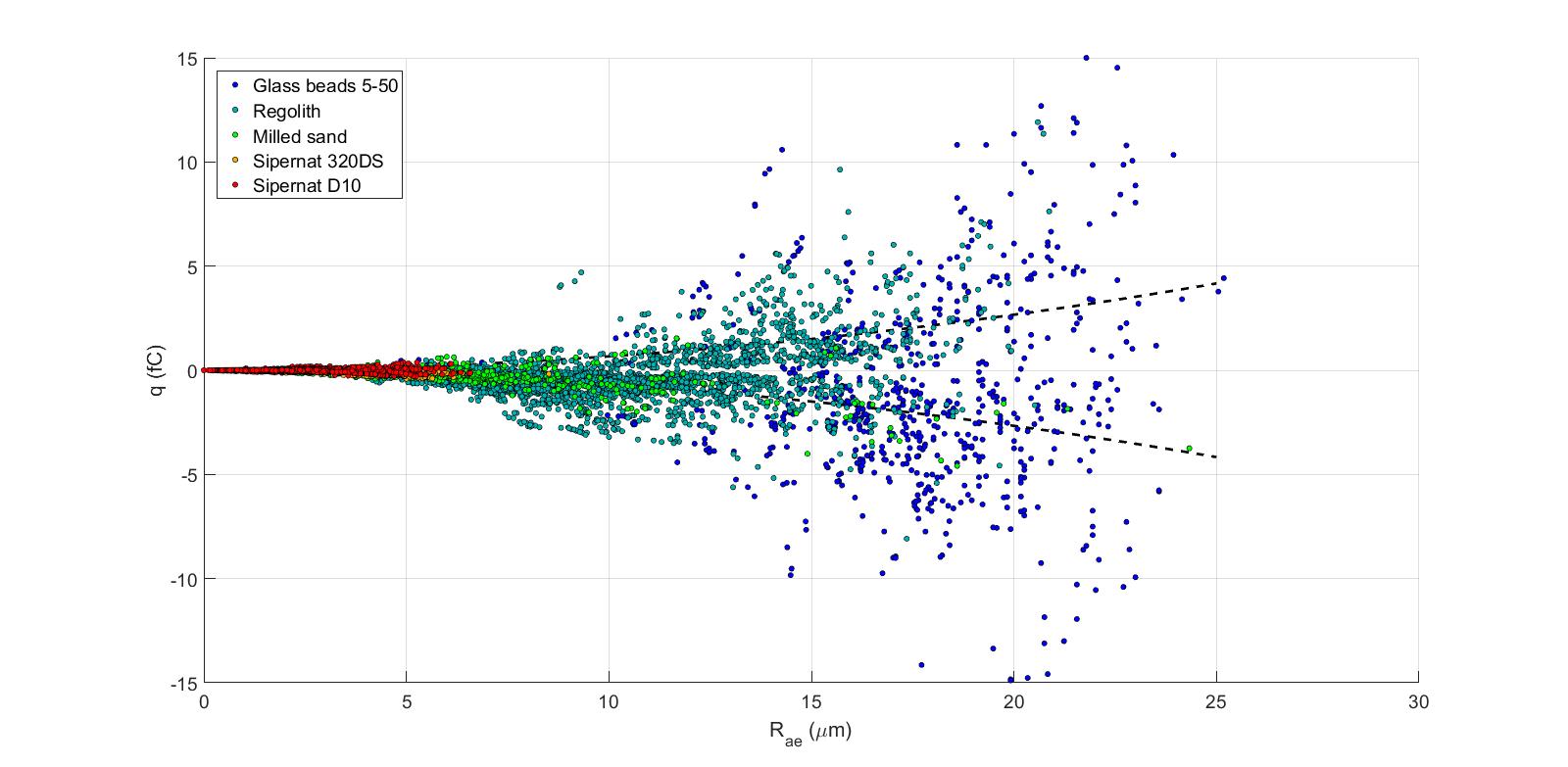 The following slides represent results vs. circular equivalent radius
Glass beads 5-50 µm
Amplitude of oscillation
Phase with respect to the field
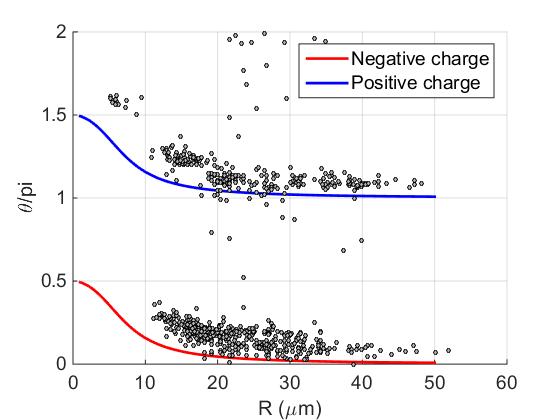 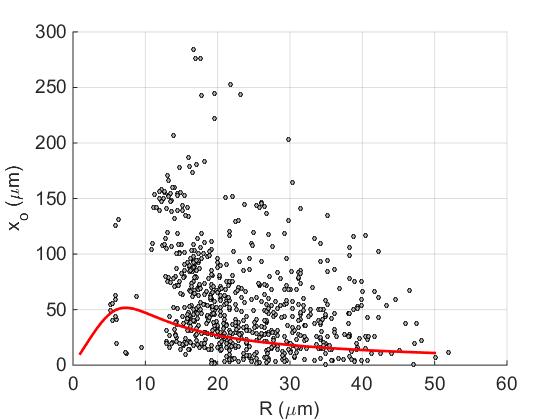 No. of particles analyzed: 708 (goodness of fit r2>0.6)
Regolith simulant
Amplitude of oscillation
Phase with respect to the field
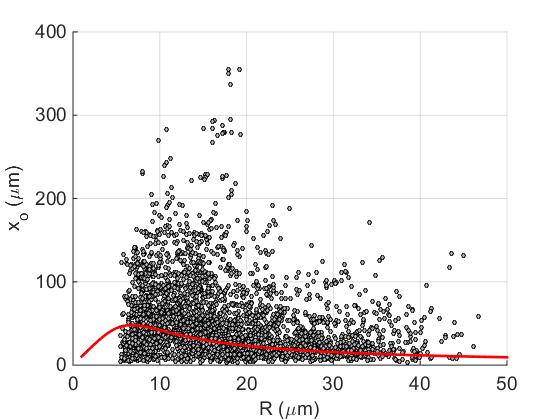 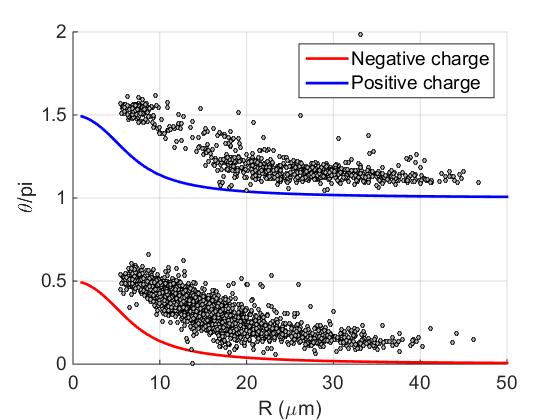 No. of particles analyzed: --- (goodness of fit r2>0.6)
Milled sand
Amplitude of oscillation
Phase with respect to the field
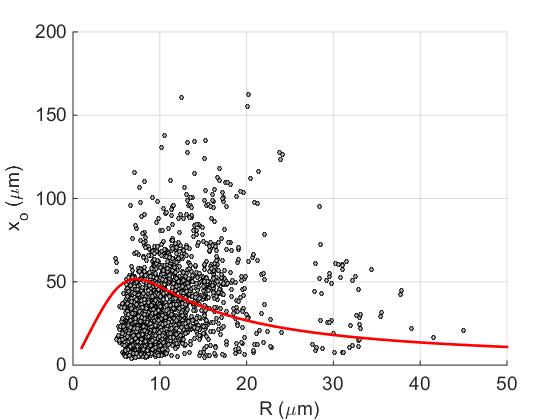 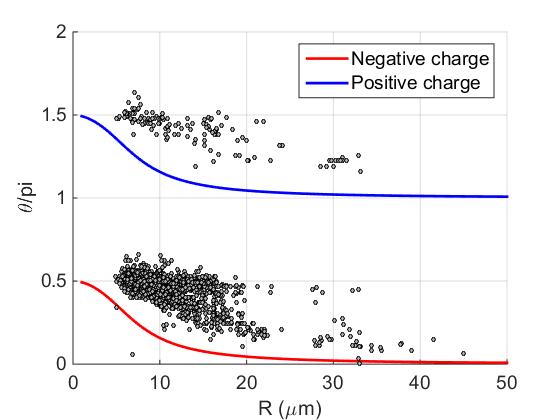 No. of particles analyzed: 2009 (goodness of fit r2>0.6)
Sipernat 320DS
Amplitude of oscillation
Phase with respect to the field
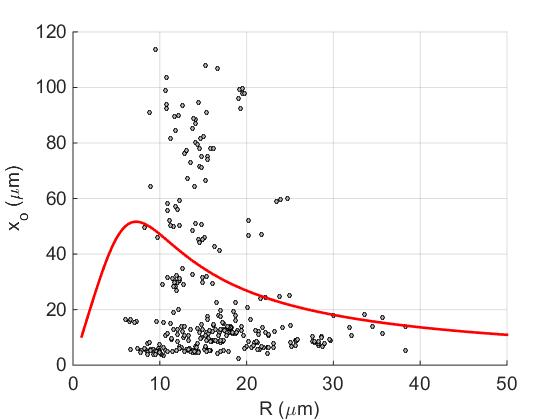 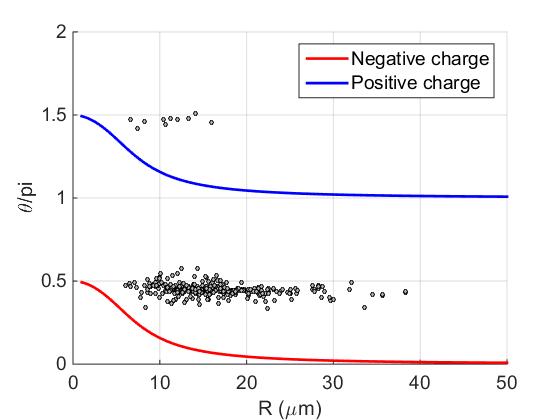 No. of particles analized: 305 (goodness of fit r2>0.6)
Sipernat D10
Amplitude of oscillation
Phase with respect to the field
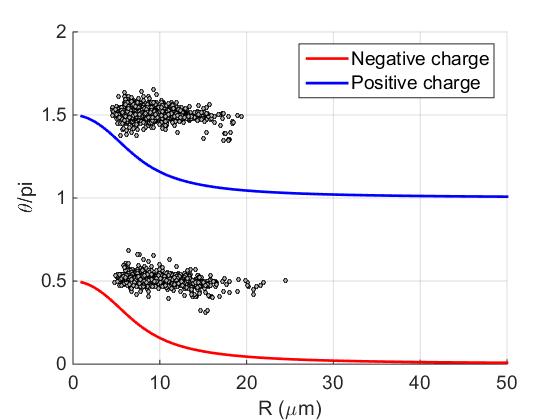 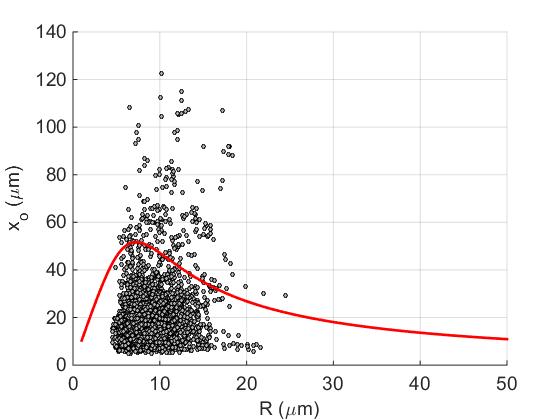 No. of particles analyzed: 3616 (goodness of fit r2>0.9)
Charge distributions
5-50 glass beads
Milled sand
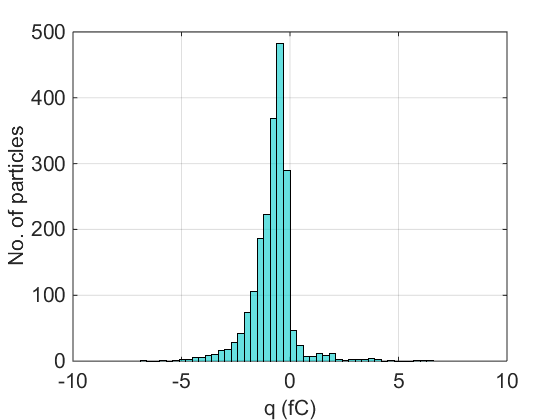 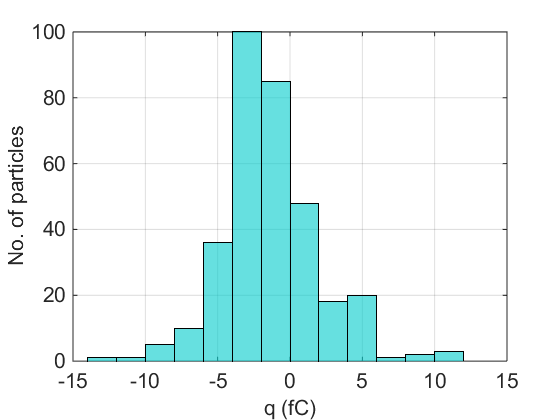 All the data show a distribution with particles of both polarities
Regolith simulant
Sipernat D10 (hydrophobic)
Sipernat 320DS (hydrophylic)
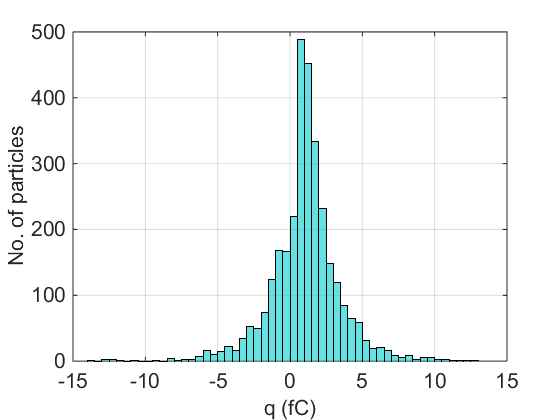 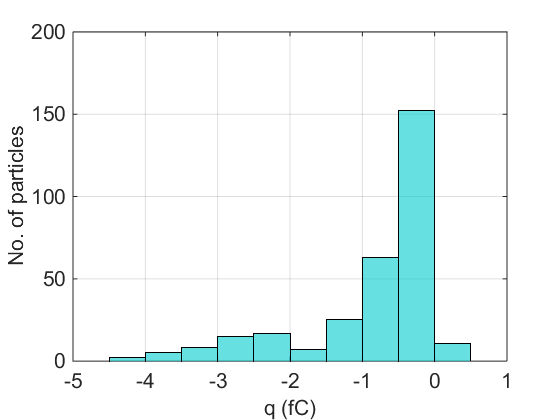 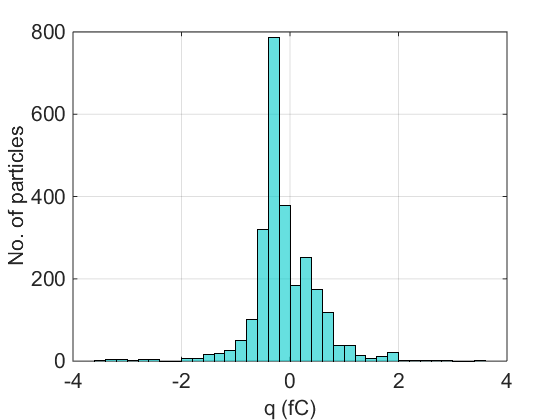